informed Search
David Kauchak
CS51A – Spring 2022
Admin
Assignment 9
Foxes and Chickens
Three foxes and three chickens wish to cross the river.  They have a small boat that will carry up to two animals.  Everyone can navigate the boat.  If at any time the foxes outnumber the chickens on either bank of the river, they will eat the chickens. Find the smallest number of crossings that will allow everyone to cross the river safely.
What is the “state” of this problem (it should capture all possible valid configurations)?
Foxes and Chickens
Three foxes and three chickens wish to cross the river.  They have a small boat that will carry up to two animals.  Everyone can navigate the boat.  If at any time the foxes outnumber the chickens on either bank of the river, they will eat the chickens. Find the smallest number of crossings that will allow everyone to cross the river safely.
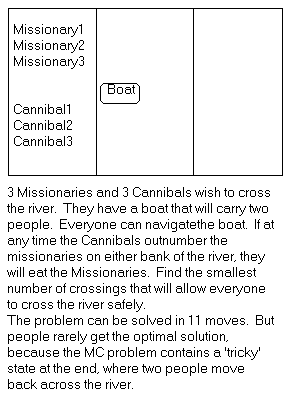 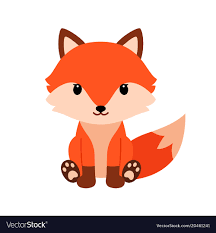 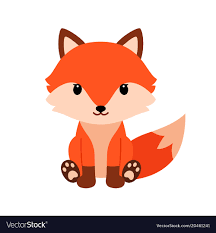 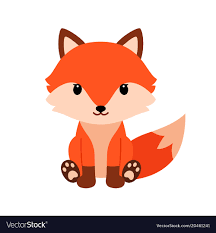 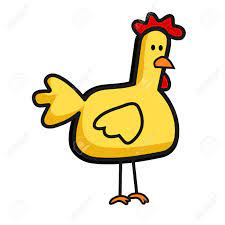 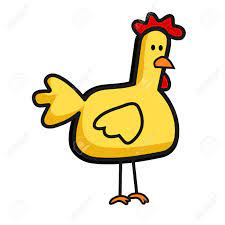 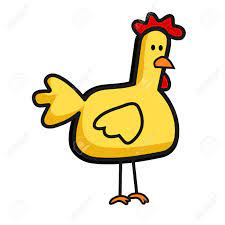 Foxes and Chickens
Three foxes and three chickens wish to cross the river.  They have a small boat that will carry up to two animals.  Everyone can navigate the boat.  If at any time the foxes outnumber the chickens on either bank of the river, they will eat the chickens. Find the smallest number of crossings that will allow everyone to cross the river safely.
FFFCCC B

FFCC                B FC

FC                     B FFCC

…
Searching for a solution
FFFCCC B ~~
What states can we get to from here?
Searching for a solution
FFFCCC B ~~
FCCC ~~ B FF
FFCCC ~~ B F
FFCC ~~ B FC
Next states?
Fox and Chickens Solution
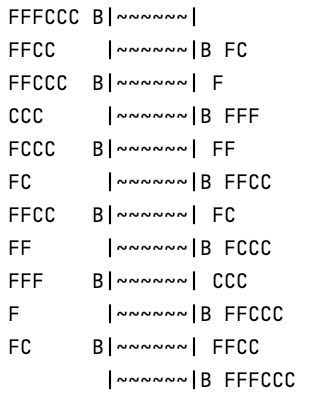 How is this solution different than the n-queens problem?
Fox and Chickens Solution
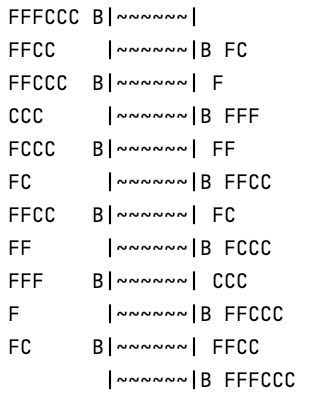 Solution is not a state, but a sequence of actions (or a sequence of states)
Code!
https://cs.pomona.edu/classes/cs51a/examples/chickens.txt
One other problem
FFFCCC B ~~
FCCC ~~ B FF
FFCCC ~~ B F
FFCC ~~ B FC
FFFCCC B~~
FFCCC B~~ F
FFFCCC B~~
What would happen if we ran DFS here?
One other problem
FFFCCC B ~~
FCCC ~~ B FF
FFCCC ~~ B F
FFCC ~~ B FC
FFFCCC B~~
FFCCC B~~ F
FFFCCC B~~
If we always go left first, will continue forever!
One other problem
FFFCCC B ~~
FCCC ~~ B FF
FFCCC ~~ B F
FFCC ~~ B FC
FFFCCC B~~
FFCCC B~~ F
FFFCCC B~~
Does BFS have this problem?
One other problem
FFFCCC B ~~
FCCC ~~ B FF
FFCCC ~~ B F
FFCC ~~ B FC
FFFCCC B~~
FFCCC B~~ F
FFFCCC B~~
Does BFS have this problem?
No!
DFS vs. BFS
Why do we use DFS then, and not BFS?
DFS vs. BFS
1
Consider a search problem where each state has two states you can reach

Assume the goal state involves 20 actions, i.e. moving between ~20 states
2
3
4
5
6
7
…
How big can the queue get for BFS?
DFS vs. BFS
1
Consider a search problem where each state has two states you can reach

Assume the goal state involves 20 actions, i.e. moving between ~20 states
2
3
4
5
6
7
…
At any point, need to remember roughly a “row”
DFS vs. BFS
1
Consider a search problem where each state has two states you can reach

Assume the goal state involves 20 actions, i.e. moving between ~20 states
2
3
4
5
6
7
…
How big does this get?
DFS vs. BFS
1
Consider a search problem where each state has two states you can reach

Assume the goal state involves 20 actions, i.e. moving between ~20 states
2
3
4
5
6
7
…
Doubles every level we have to go deeper.
For 20 actions that is 220 = ~1 million states!
DFS vs. BFS
1
Consider a search problem where each state has two states you can reach

Assume the goal state involves 20 actions, i.e. moving between ~20 states
2
3
4
5
6
7
…
How many states would DFS keep on the stack?
DFS vs. BFS
1
Consider a search problem where each state has two states you can reach

Assume the goal state involves 20 actions, i.e. moving between ~20 states
2
3
4
5
6
7
…
Only one path through the tree, roughly 20 states
One other problem
FFFCCC B ~~
FCCC ~~ B FF
FFCCC ~~ B F
FFCC ~~ B FC
FFFCCC B~~
FFCCC B~~ F
FFFCCC B~~
If we always go left first, will continue forever!
Solution?
DFS avoiding repeats
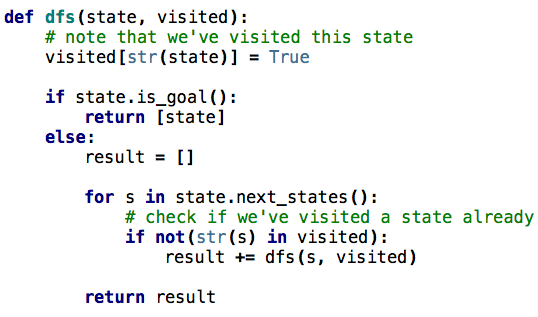 [Speaker Notes: visited is a dictionary of states we’ve visited]
Other search problems
What problems have you seen that could be posed as search problems?

What is the state?

Start state

Goal state

State-space/transition between states
8-puzzle
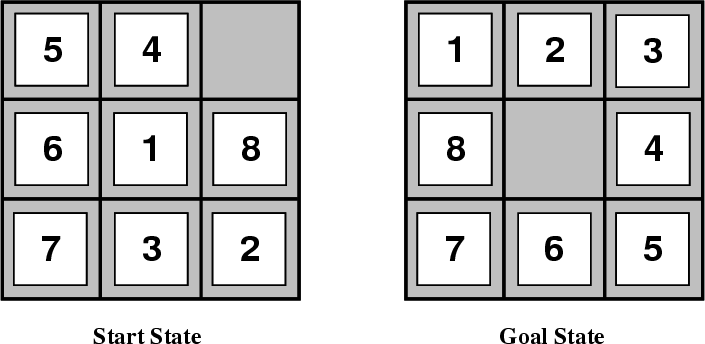 8-puzzle
goal

state representation?

start state?

state-space/transitions?
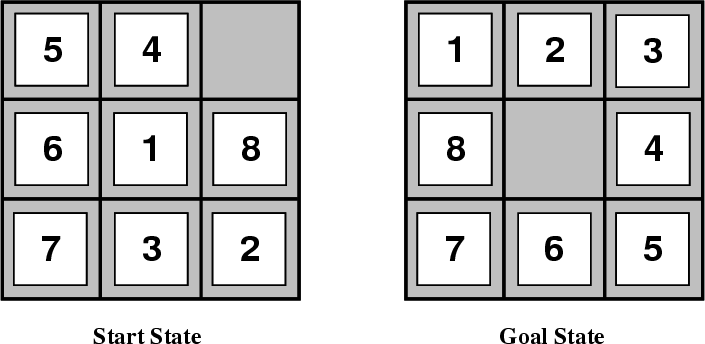 8-puzzle
state:  
all 3 x 3 configurations of the tiles on the board 

transitions between states: 
Move Blank Square Left, Right, Up or Down. 
This is a more efficient encoding than moving each of the 8 distinct tiles
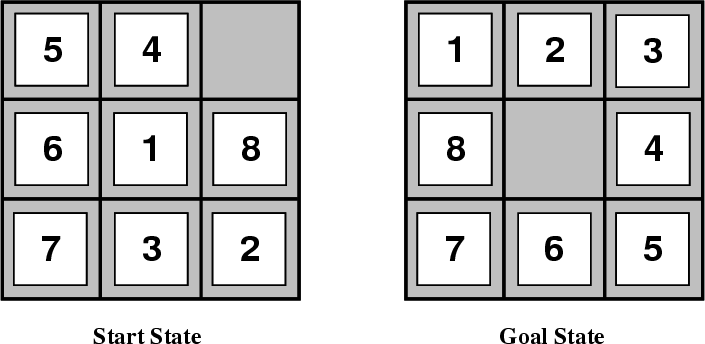 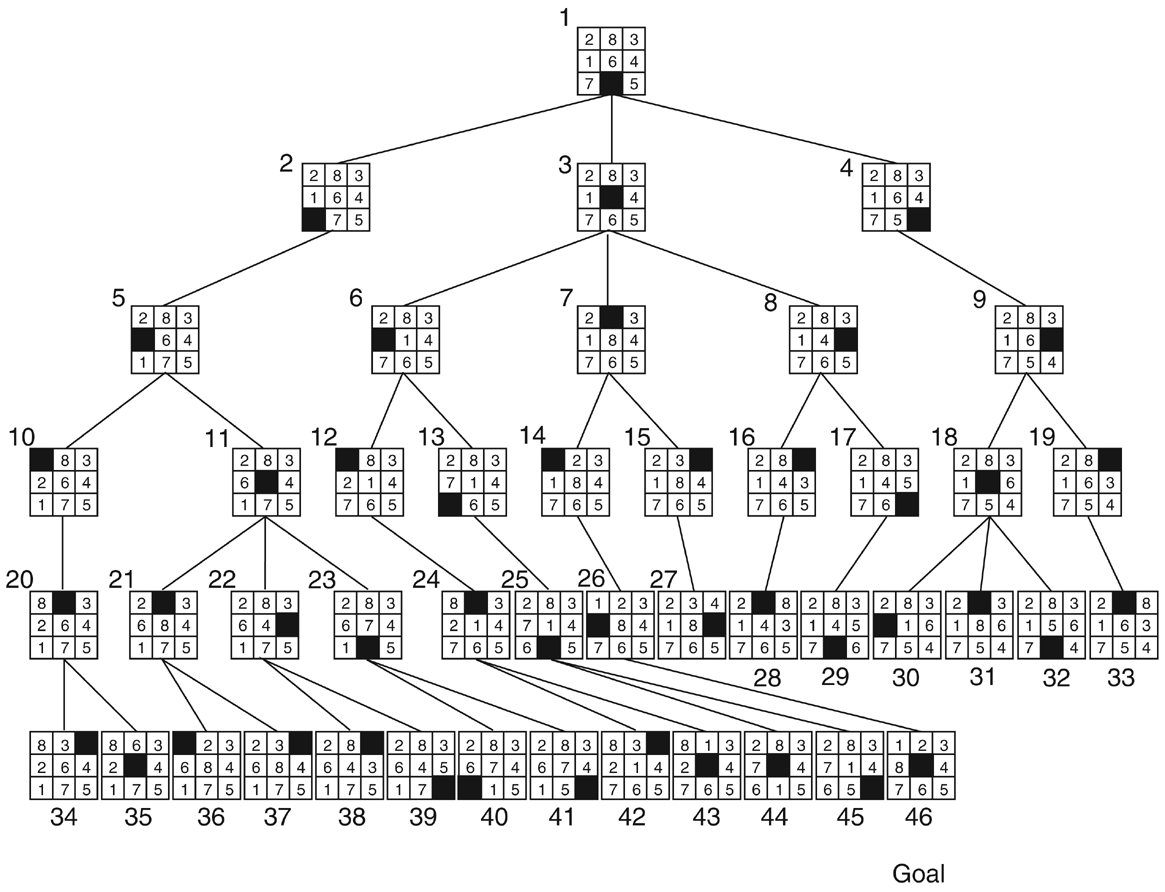 Cryptarithmetic
Find an assignment of digits (0, ..., 9) to letters so that a given arithmetic expression is true.  examples:        SEND + MORE = MONEY 

 FORTY     Solution:  29786    
+  TEN                  850
+  TEN                  850
 -----                -----
 SIXTY                31486
F=2, O=9, R=7, etc.
Remove 5 Sticks
Given the following configuration of sticks, remove exactly 5 sticks in such a way that the remaining configuration forms exactly 3 squares.
5
2
Water Jug Problem
Given a full 5-gallon jug and a full 2-gallon jug, fill the 2-gallon jug with exactly one gallon of water.
5
2
Water Jug Problem
State = (x,y), where x is the number of gallons of water in the 5-gallon jug and y is # of gallons in the 2-gallon jug 

Initial State = (5,2) 

Goal State = (*,1), where * means any amount
Operator table
8-puzzle revisited
How hard is this problem?
1
8
3
4
7
6
5
2
8-puzzle revisited
The average depth of a solution for an 8-puzzle is 22 moves

An exhaustive search requires searching ~322 = 3.1 x 1010 states
BFS: 10 terabytes of memory
DFS: 8 hours (assuming one million nodes/second)
Can we do better?

Is DFS and BFS intelligent?
1
8
3
4
7
6
5
2
from: Claremont to:Rowland Heights
How do you think google maps does it?
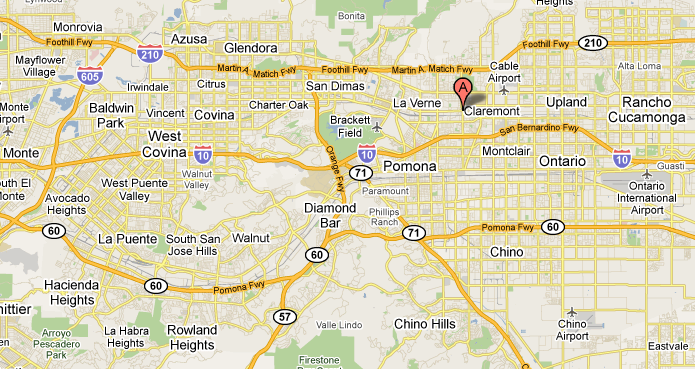 from: Claremont to:Rowland Heights
What would the search algorithms do?
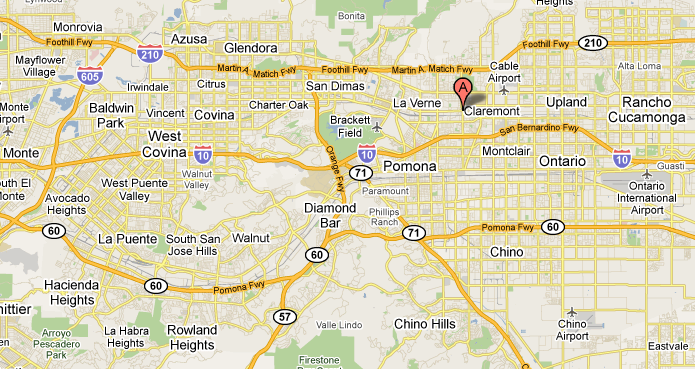 from: Claremont to:Rowland Heights
DFS
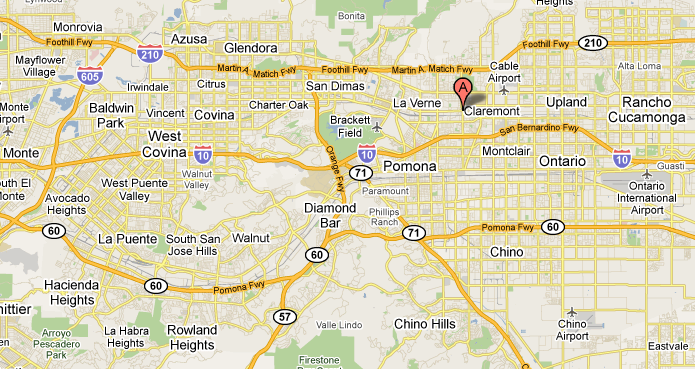 from: Claremont to:Rowland Heights
BFS
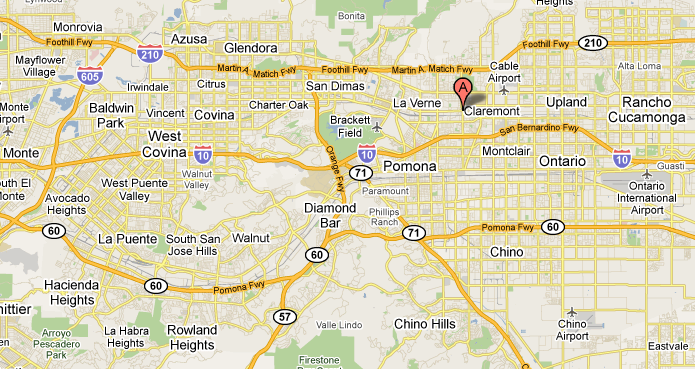 from: Claremont to: Rowland Heights
Ideas?
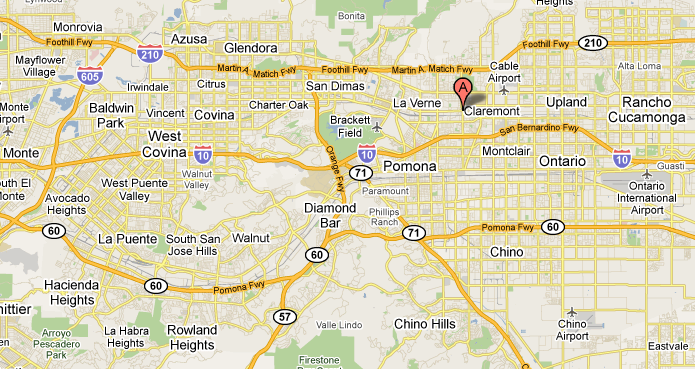 from: Claremont to: Rowland Heights
We’d like to bias search towards the actual solution
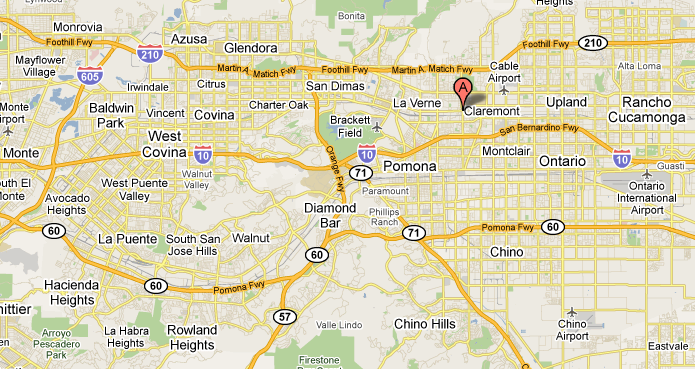 Informed search
Order to_visit based on some knowledge of the world that estimates how “good” a state is
h(n) is called an evaluation function

Best-first search
rank to_visit based on h(n)
take the most desirable state in to_visit first
different approaches depending on how we define h(n)
Heuristic
Merriam-Webster's Online Dictionary
Heuristic (pron. \hyu-’ris-tik\):  adj. [from Greek heuriskein to discover.] involving or serving as an aid to learning, discovery, or problem-solving by experimental and especially trial-and-error methods 

The Free On-line Dictionary of Computing (2/19/13) 
heuristic  1. Of or relating to a usually speculative formulation serving as a guide in the investigation or solution of a problem: "The historian discovers the past by the judicious use of such a heuristic device as the 'ideal type'" (Karl J. Weintraub).
Heuristic function: h(n)
An estimate of how close the node is to a goal

Uses domain-specific knowledge!

Examples
Map path finding?
straight-line distance from the node to the goal (“as the crow flies”)
8-puzzle?
how many tiles are out of place
sum of the “distances” of the out of place tiles
Foxes and Chickens?
number of people on the starting bank